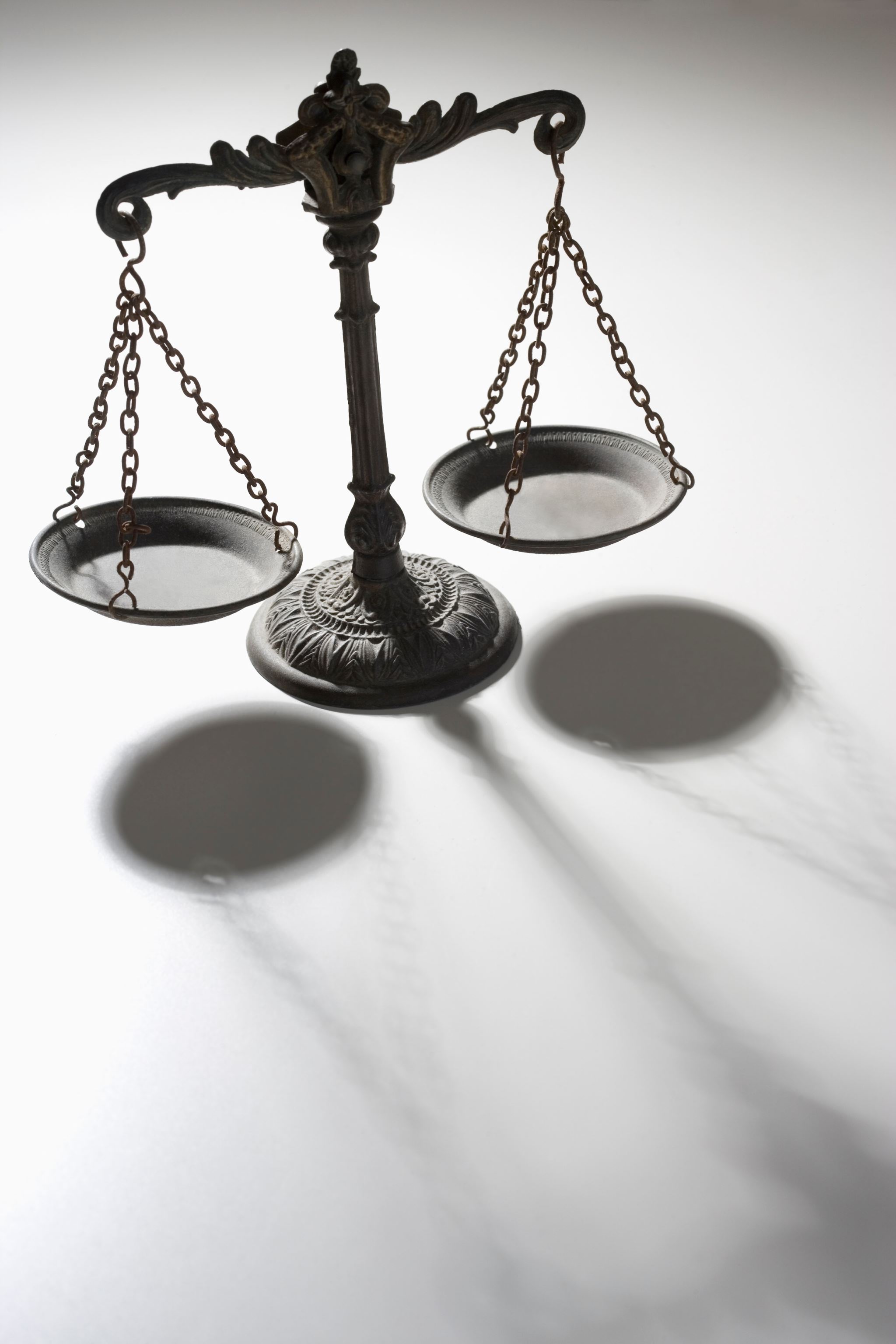 Lietu izskatīšanas termiņu standarts 2024.gadā
Tieslietu
Padomes
Sekretariāts
23.02.2024.
Rihards Veinbergs
Rihards.Veinbergs@at.gov.lv
Kādas izmaiņas plānotas šajā gadā?
Kā veicās ar pagājušā gada plāna izpildi?
Administratīvās lietas
Tiesas sagatavotais lietu izskatīšanas termiņu standarts
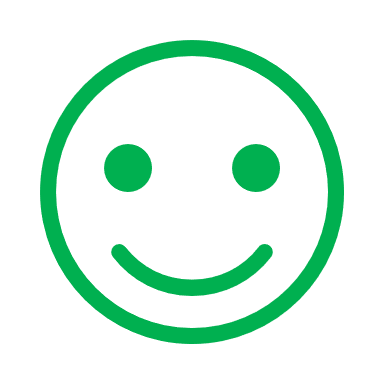 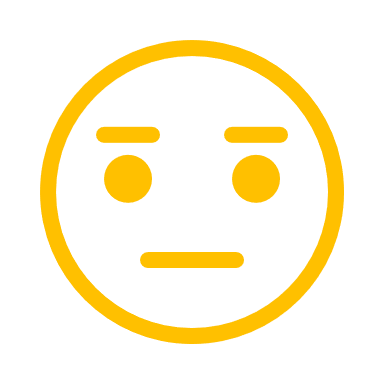 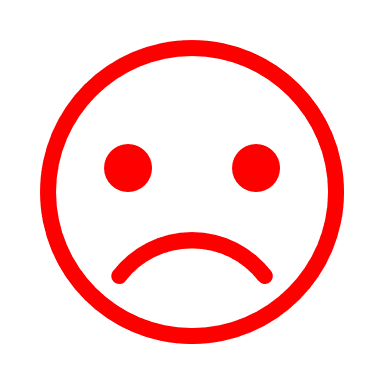 Administratīvās lietas
Administratīvās lietas
Civillietas
Civillietas
Civillietas
Krimināllietas
Krimināllietas
Krimināllietas
Administratīvo pārkāpumu lietas
Administratīvo pārkāpumu lietas
Administratīvo pārkāpumu lietas
Summētie termiņi visā tiesu sistēmā 2023/2024
Pateicos par uzmanību!